Convolutional Neural Nets II
EECS 442 – David Fouhey
Fall 2019, University of Michigan
http://web.eecs.umich.edu/~fouhey/teaching/EECS442_F19/
Administrivia
If you need a team-mate for your project, email me. I’m matching people.
Previously – Backpropagation
x
-x
-x+3
(-x+3)2
-n
1
n+3
n2
Forward pass: compute function
Backward pass: compute derivative of all parts of the function
Setting Up A Neural Net
Input
Hidden
Output
h1
y1
x1
h2
y2
x2
h3
y3
h4
Setting Up A Neural Net
Hidden 2
Input
Output
Hidden 1
a1
h1
y1
x1
a2
h2
y2
x2
a3
h3
y3
a4
h4
Fully Connected Network
a1
h1
Each neuron connects to each neuron in the previous layer
y1
x1
a2
h2
y2
x2
a3
h3
y3
a4
h4
Fully Connected Network
Define New Block: “Linear Layer”
(Ok technically it’s Affine)
W
b
n
L
Can get gradient with respect to all the inputs
Fully Connected Network
a1
h1
y1
x1
a2
h2
y2
x2
a3
h3
W1
b1
W2
b2
W3
b3
y3
a4
h4
x
L
f(n)
L
f(n)
L
f(n)
Convolutional Layer
New Block: 2D Convoluiton
W
b
n
C
Convolution Layer
Fw
32
Fh
c
32
3
Slide credit: Karpathy and Fei-Fei
Convolutional Neural Network (CNN)
W1
b1
W2
b2
W3
b3
x
C
f(n)
C
f(n)
C
f(n)
Today
C
W
F
1
CNN
1
H
Convert HxW image into a F-dimensional vector
What’s the probability this image is a cat (F=1)
Which of 1000 categories is this image? (F=1000)
At what GPS coord was this image taken? (F=2)
Identify the X,Y coordinates of 28 body joints of an image of a human (F=56)
Today’s Running Example: Classification
C
W
F
1
CNN
1
H
Running example: 
image classification
P(image is class #1)
P(image is class #2)
P(image is class #F)
Today’s Running Example: Classification
Hippo
Cat
Dog
Baboon
C
W
1
CNN
0.2
0.5
0.2
0.1
1
H
yi: class #0
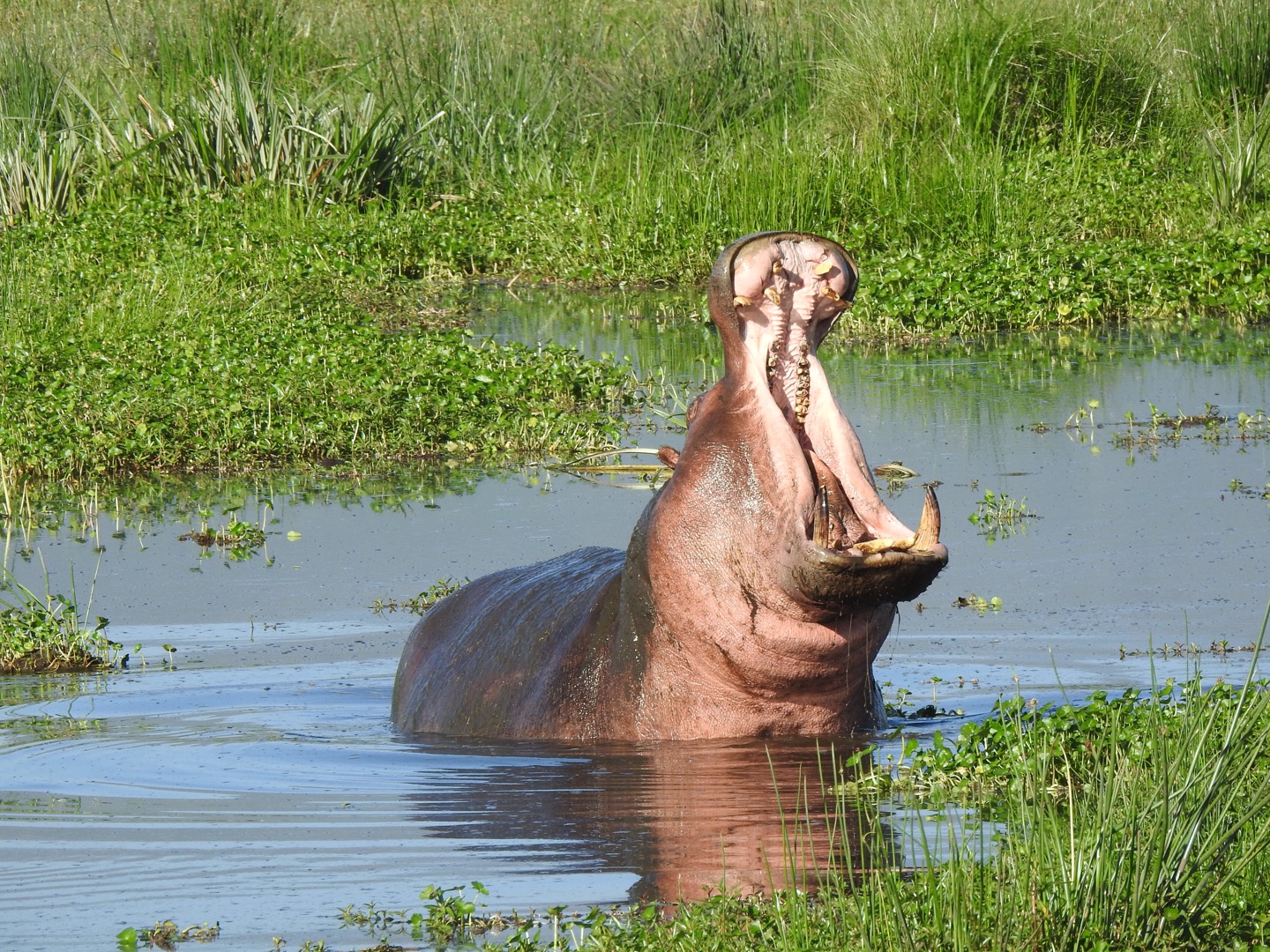 Loss function
“Hippo”
Today’s Running Example: Classification
Hippo
Cat
Dog
Baboon
C
W
1
CNN
0.2
0.5
0.2
0.1
1
H
yi: class #3
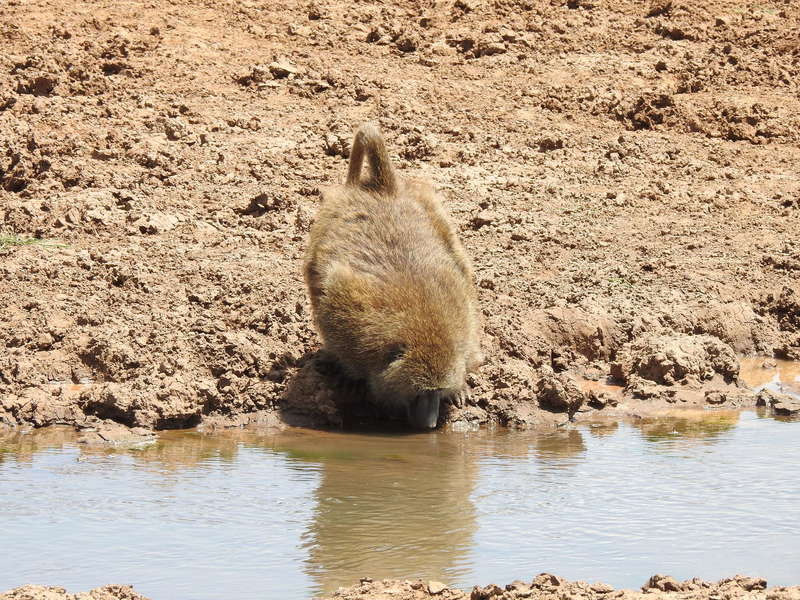 Loss function
“Baboon”
Model For Your Head
C
W
F
1
CNN
1
H
Provide:
Examples of images and desired outputs
Sequence of layers producing a 1x1xF output
A loss function that measures success
Train the network -> network figures out the parameters that makes this work
Layer Collection
You can construct functions out of layers. The only requirement is the layers “fit” together. Optimization figures out what the parameters of the layers are.
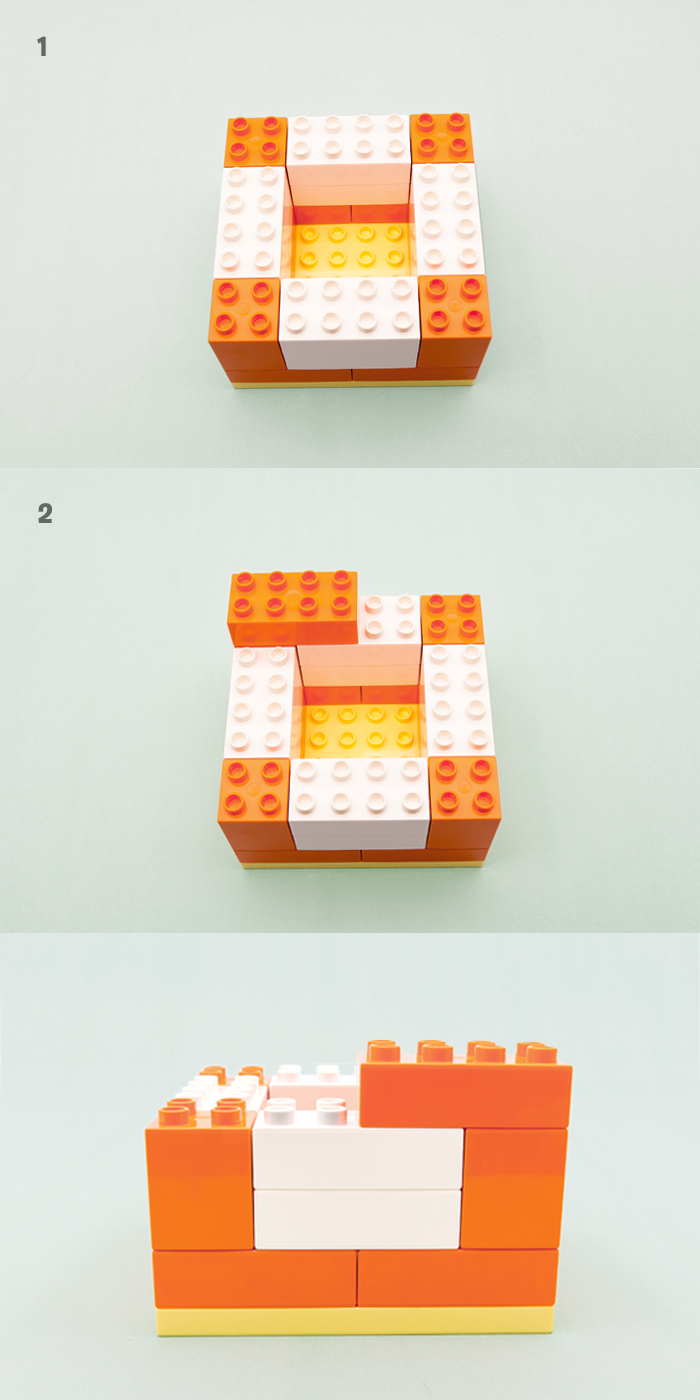 Image credit: lego.com
Review – Pooling
Idea: just want spatial resolution of activations / images smaller; applied per-channel
1
2
4
Max-pool
2x2 Filter
Stride 2
1
8
6
6
7
8
5
4
3
2
1
0
3
1
3
4
1
Slide credit: Karpathy and Fei-Fei
Review – Pooling
Max-pool
2x2 Filter
Stride 2
4
1
2
1
8
6
8
6
7
5
4
3
0
2
1
3
4
3
1
1
Other Layers – Fully Connected
1x1xF
1x1xC
Map C-dimensional feature to F-dimensional feature using linear transformation 
W (FxC matrix) + b (Fx1 vector)
How can we write this as a convolution?
Everything’s a Convolution
1x1xF
1x1xC
Set Fh=1, Fw=1
1x1 Convolution with F Filters
Converting to a Vector
HxWxC
1x1xF
How can we do this?
Converting to a Vector* – Pool
HxWxC
1x1xF
Avg Pool
HxW Filter
Stride 1
1
2
4
1
6
7
8
5
3.1
2
1
0
3
1
3
4
1
*(If F == C)
Converting to a Vector – Convolve
HxWxC
1x1xF
HxW Convolution with F Filters
Single value
Per-filter
Looking At Networks
We’ll look at 3 landmark networks, each trained to solve a 1000-way classification output (Imagenet)
Alexnet (2012)
VGG-16 (2014)
Resnet (2015)
AlexNet
Input
Conv
1
Conv
2
Conv
3
Conv
4
Conv
5
FC
6
FC
7
Output
1x1
1000
1x1
4096
1x1
4096
13x13
256
227x2273
55x5596
27x27256
13x13384
13x13
384
Each block is a HxWxC volume.
You transform one volume to another with convolution
CNN Terminology
Input
Conv
1
Conv
2
Conv
3
Conv
4
Conv
5
FC
6
FC
7
Output
1x1
1000
1x1
4096
1x1
4096
13x13
256
227x2273
55x5596
27x27256
13x13384
13x13
384
Each entry is called an 
“activation”/“neuron”/“feature”
AlexNet
Input
Conv
1
Conv
2
Conv
3
Conv
4
Conv
5
FC
6
FC
7
Output
1x1
1000
1x1
4096
1x1
4096
13x13
256
227x2273
55x5596
27x27256
13x13384
13x13
384
AlexNet
Input
Conv
1
227x227
3
55x55
96
55x55
96
227x2273
55x5596
ReLU
11x11 filter, stride of 4
(227-11)/4+1 = 55
AlexNet
Input
Conv
1
Conv
2
Conv
3
Conv
4
Conv
5
FC
6
FC
7
Output
1x1
1000
1x1
4096
1x1
4096
13x13
256
227x2273
55x5596
27x27256
13x13384
13x13
384
All layers followed by ReLU
Red layers are followed by maxpool 
Early layers have “normalization”
AlexNet – Details
Input
Conv
1
Conv
2
Conv
3
Conv
4
Conv
5
FC
6
FC
7
Output
1x1
1000
1x1
4096
1x1
4096
13x13
256
227x2273
55x5596
27x27256
13x13384
13x13
384
C: 11
P: 3
C:5
P:3
C:3
C:3
C:3
P:3
C: Size of conv
P: Size of pool
AlexNet
Input
Conv
1
Conv
2
Conv
3
Conv
4
Conv
5
FC
6
FC
7
Output
1x1
1000
1x1
4096
1x1
4096
13x13
256
227x2273
55x5596
27x27256
13x13384
13x13
384
13x13 Input, 1x1 output. How?
Alexnet – How Many Parameters?
Input
Conv
1
Conv
2
Conv
3
Conv
4
Conv
5
FC
6
FC
7
Output
1x1
1000
1x1
4096
1x1
4096
13x13
256
227x2273
55x5596
27x27256
13x13384
13x13
384
Alexnet – How Many Parameters?
Input
Conv
1
Conv
2
Conv
3
Conv
4
Conv
5
FC
6
FC
7
Output
1x1
1000
1x1
4096
1x1
4096
13x13
256
227x2273
55x5596
27x27256
13x13384
13x13
384
96 11x11 filters on 3-channel input
11x11x3x96+96 = 34,944
Alexnet – How Many Parameters?
Input
Conv
1
Conv
2
Conv
3
Conv
4
Conv
5
FC
6
FC
7
Output
1x1
1000
1x1
4096
1x1
4096
13x13
256
227x2273
55x5596
27x27256
13x13384
13x13
384
Note: max pool to 6x6
4096 6x6 filters on 256-channel input
6x6x256x4096+4096 = 38 million
Alexnet – How Many Parameters?
Input
Conv
1
Conv
2
Conv
3
Conv
4
Conv
5
FC
6
FC
7
Output
1x1
1000
1x1
4096
1x1
4096
13x13
256
227x2273
55x5596
27x27256
13x13384
13x13
384
4096 1x1 filters on 4096-channel input
1x1x4096x4096+4096 = 17 million
Alexnet – How Many Parameters
How long would it take you to list the parameters of Alexnet at 4s / parameter?
1 year?
4 years?
8 years?
16 years?
62.4 million parameters
Vast majority in fully connected layers 
But... paper notes that removing the convolutions is disastrous for performance.
Dataset – ILSVRC
Imagenet Largescale Visual Recognition Challenge
1.4M images
1000 Categories, often ridiculously precise
Dataset – ILSVRC
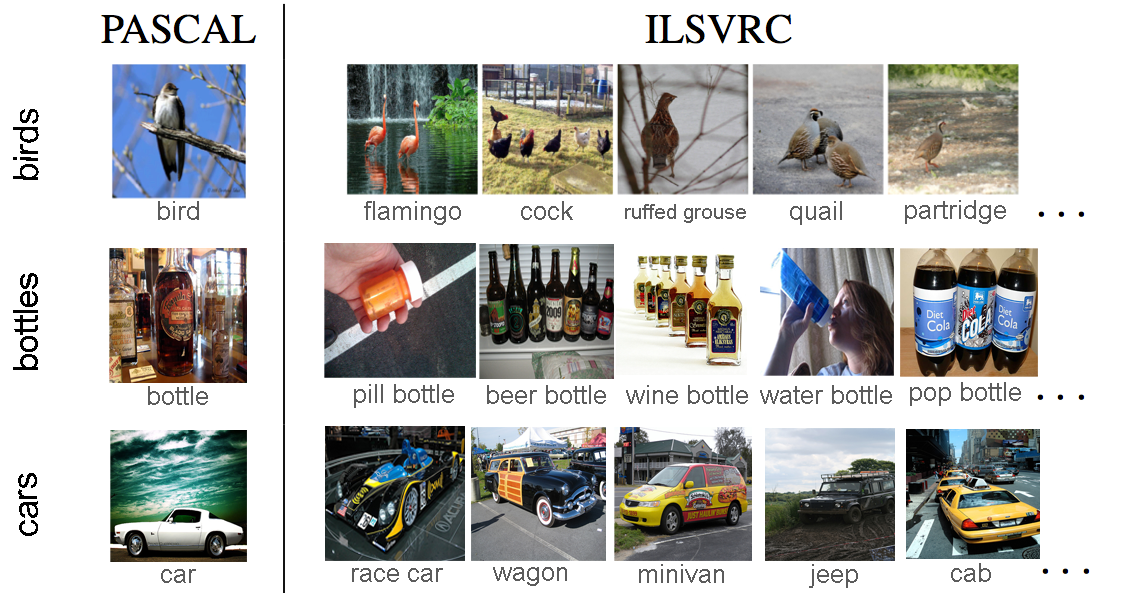 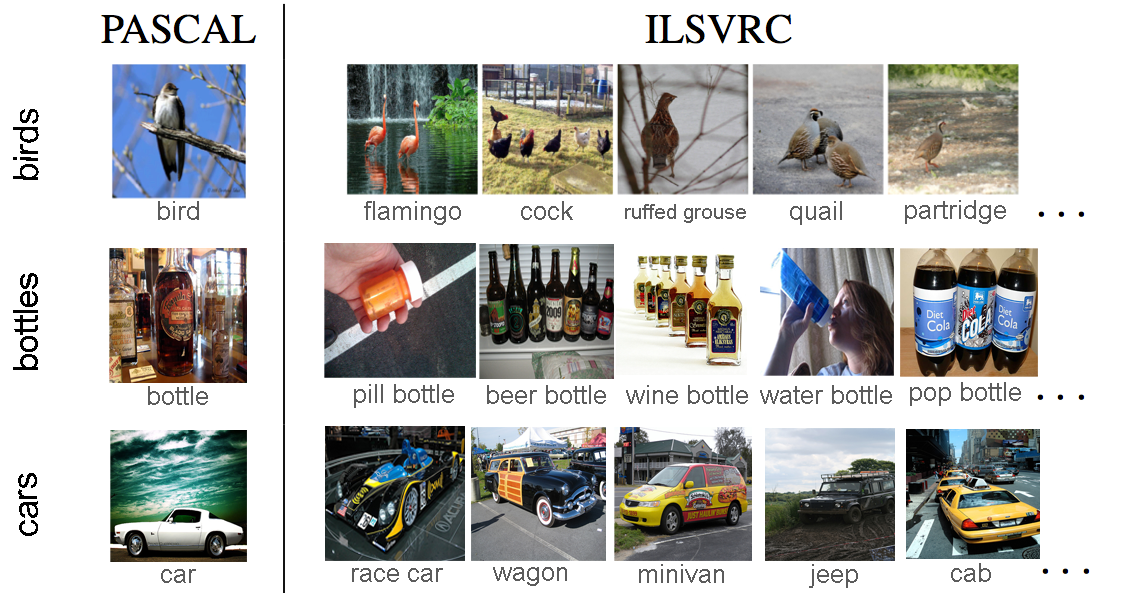 Figure Credit: O. Russakovsky
Visualizing Filters
Input
Conv
1
227x2273
55x5596
Conv 1 Filters
Q. How many input dimensions?
A: 3
What does the input mean?
R, G, B, duh.
What’s Learned
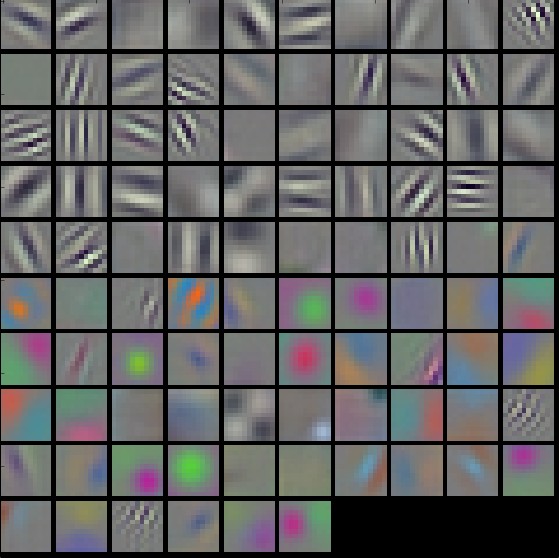 First layer filters of a network trained to distinguish 1000 categories of objects

Remember these filters go over color.
Figure Credit: Karpathy and Fei-Fei
Visualizing Later Filters
Input
Conv
1
Conv
2
227x2273
55x5596
27x27256
Conv 2 Filters
Q. How many input dimensions?
A: 96…. hmmm
What does the input mean?
Uh, the uh, previous slide
Visualizing Later Filters
Understanding the meaning of the later filters from their values is typically impossible: too many input dimensions, not even clear what the input means.
Understanding Later Filters
Input
Conv
1
Conv
2
Conv
3
Conv
4
Conv
5
FC
6
FC
7
Output
1x1
1000
1x1
4096
1x1
4096
13x13
256
227x2273
55x5596
27x27256
13x13384
13x13
384
CNN that extracts a 13x13x256 output
2-hidden layer Neural network
Understanding Later Filters
Input
Conv
1
Conv
2
Conv
3
Conv
4
Conv
5
FC
6
FC
7
Output
1x1
1000
1x1
4096
1x1
4096
13x13
256
227x2273
55x5596
27x27256
13x13384
13x13
384
CNN that extracts a 
1x1x4096 feature
1-hidden layer NN
Understanding Later Filters
Input
Conv
1
Conv
2
Conv
3
Conv
4
Conv
5
13x13
256
227x2273
55x5596
27x27256
13x13384
13x13
384
CNN that extracts a 13x13x256 output
Understanding Later Filters
Feed an image in, see what score the filter gives it. A more pleasant version of a real neuroscience procedure.
13x13
256
13x13
256
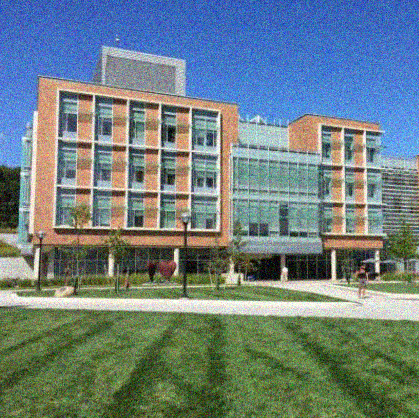 Which one’s bigger? What image makes the output biggest?
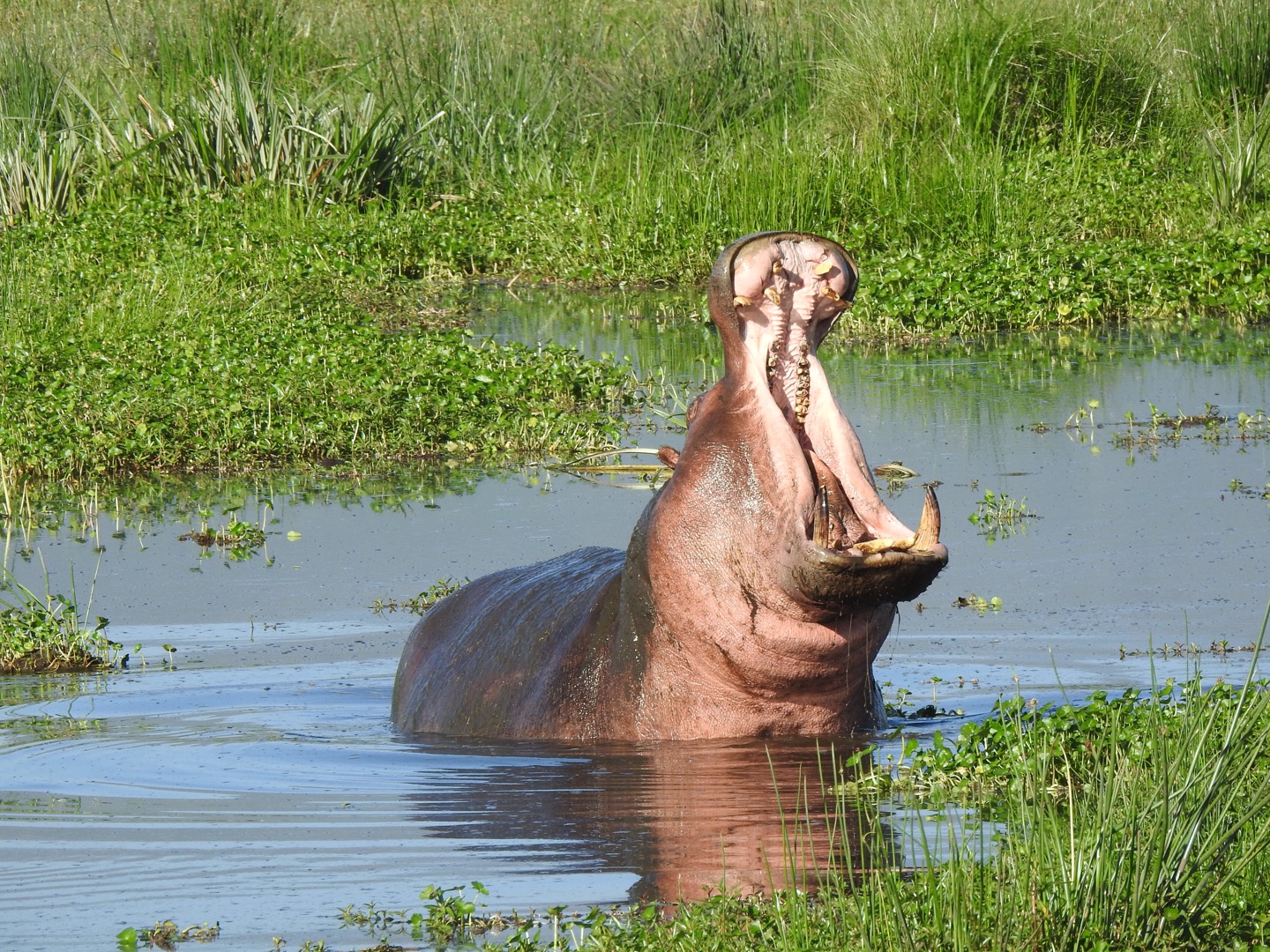 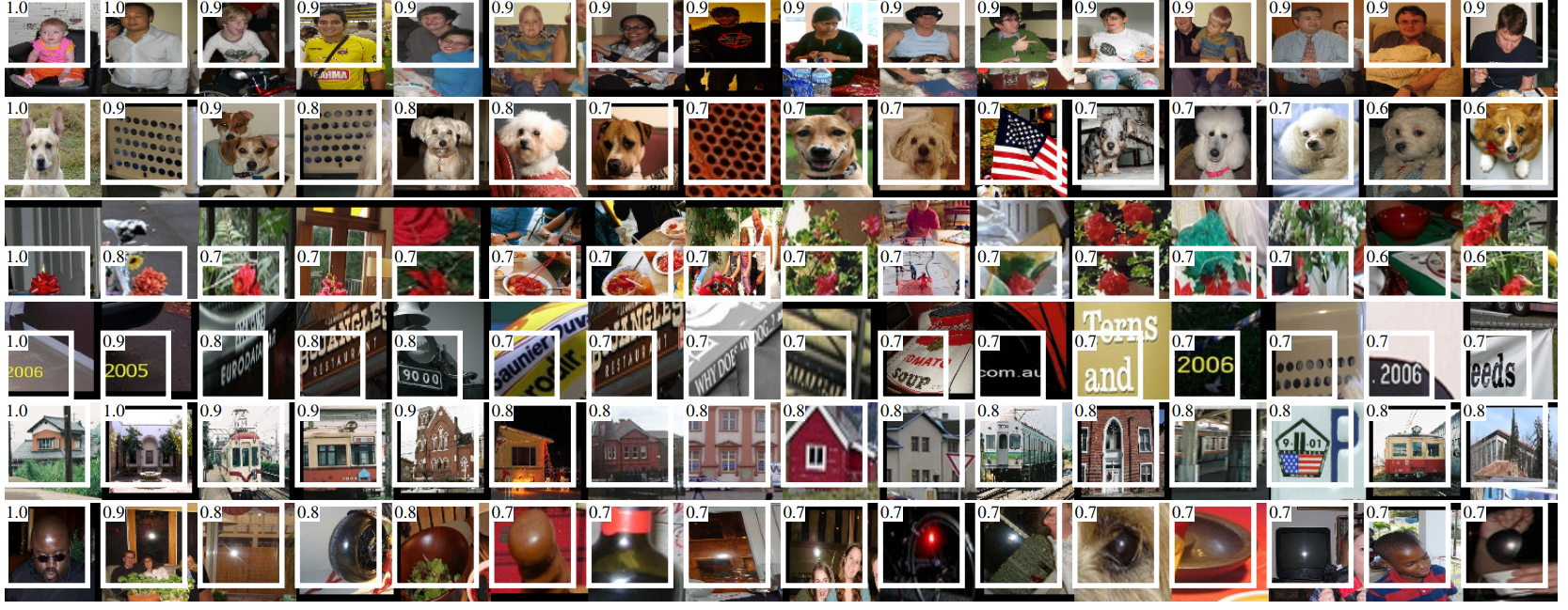 Figure Credit: Girschick et al. CVPR 2014.
What’s Up With the White Boxes?
3
384
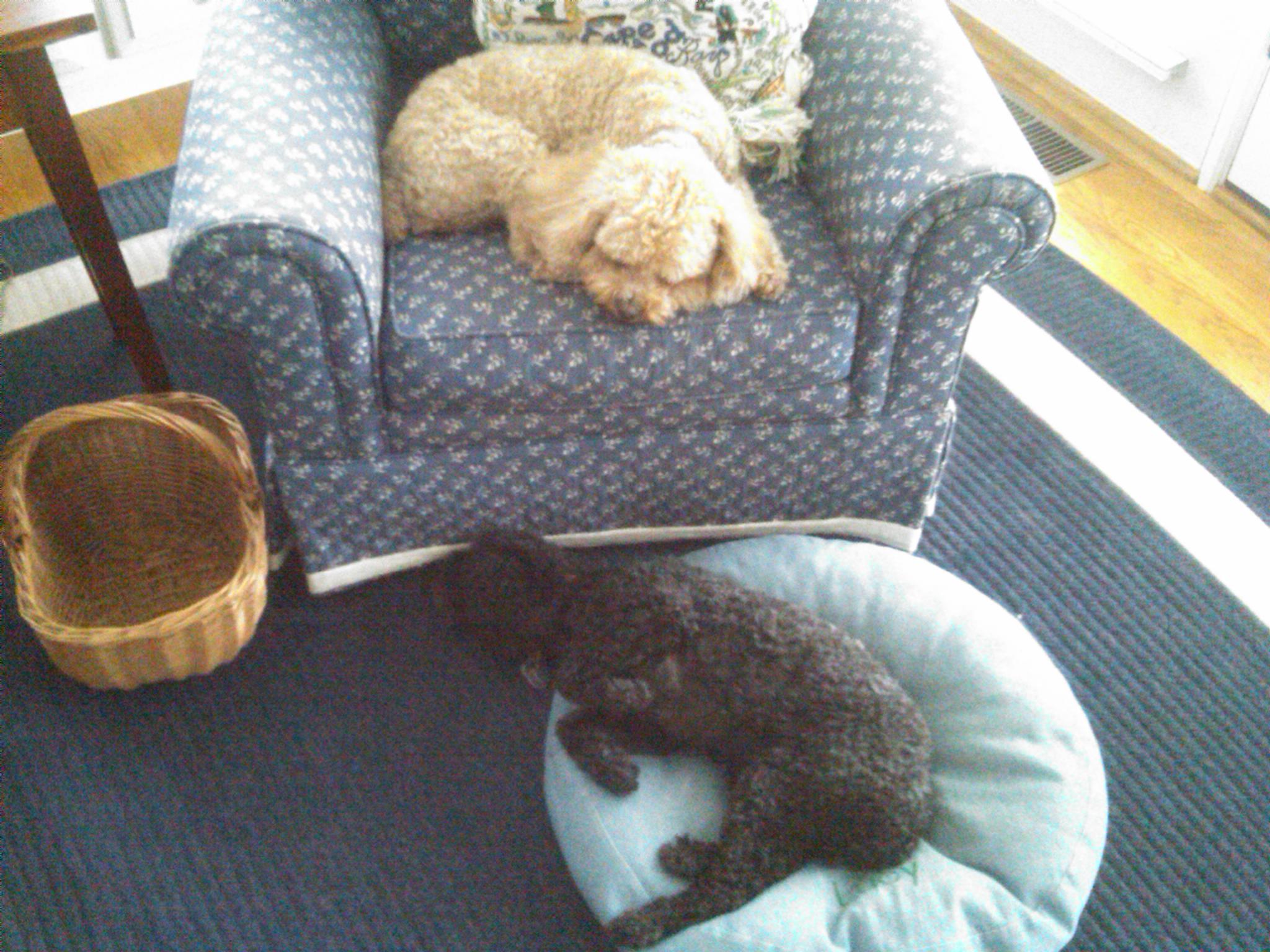 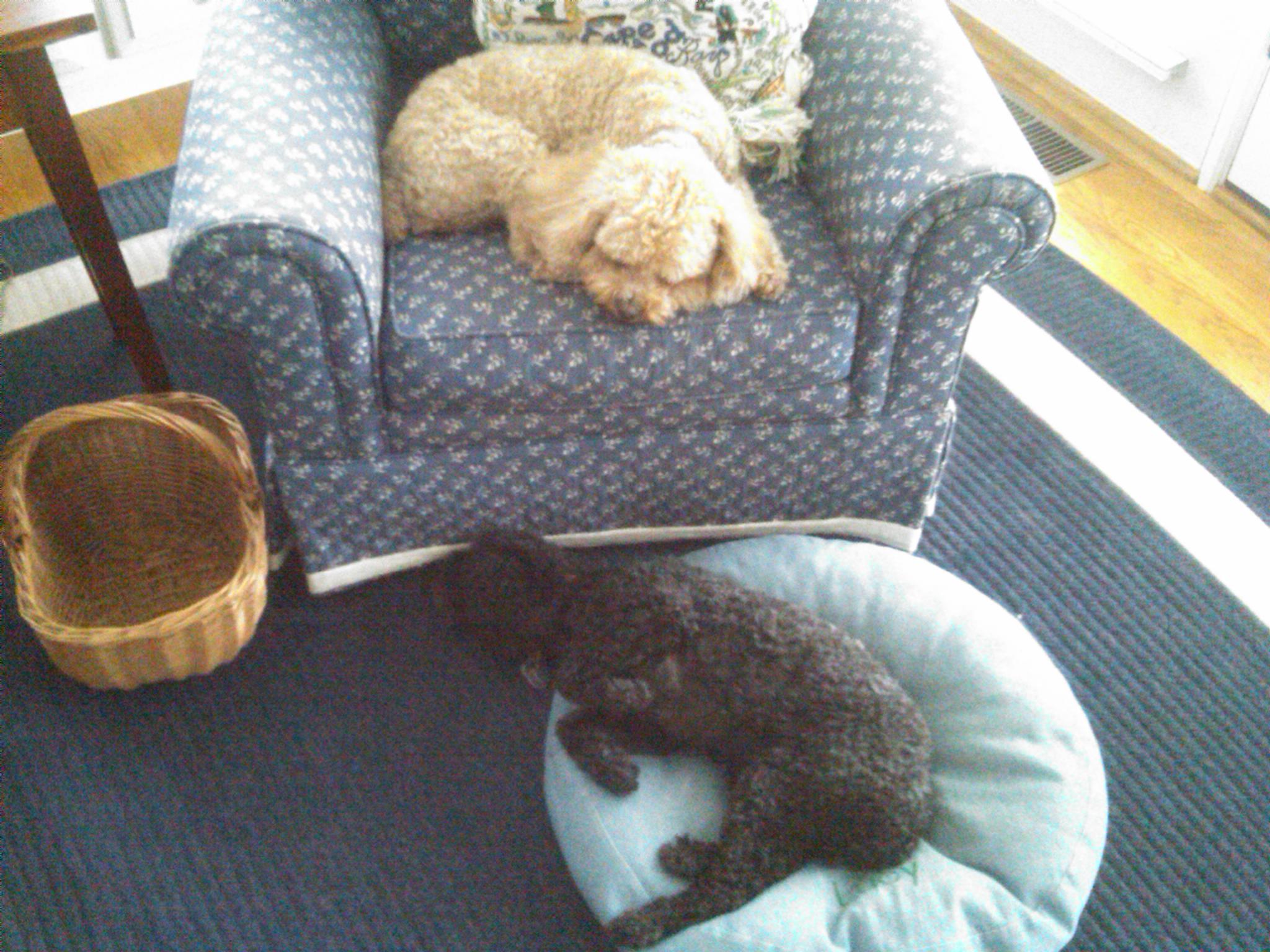 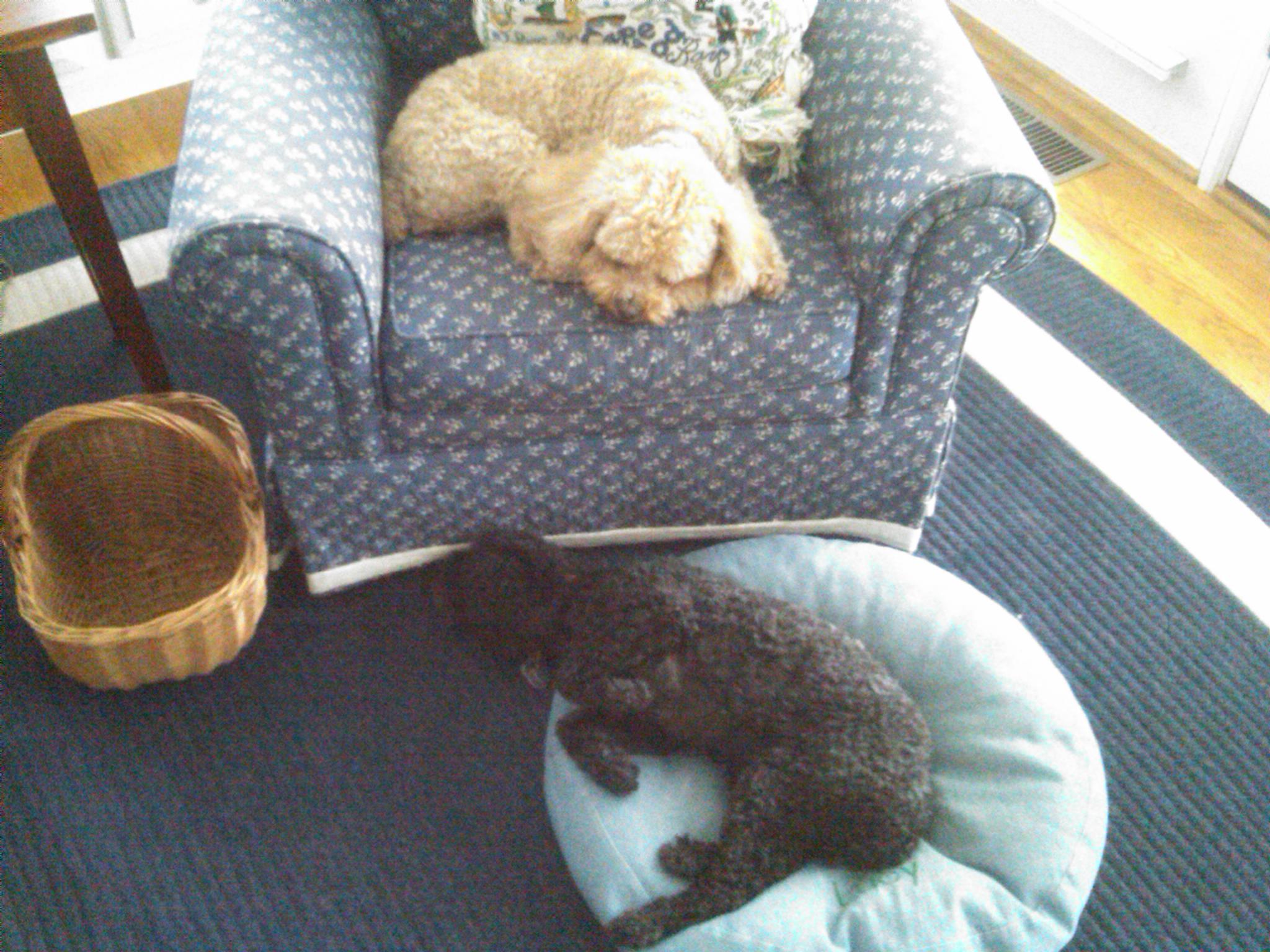 13
227
13
227
What’s Up With the White Boxes?
3
384
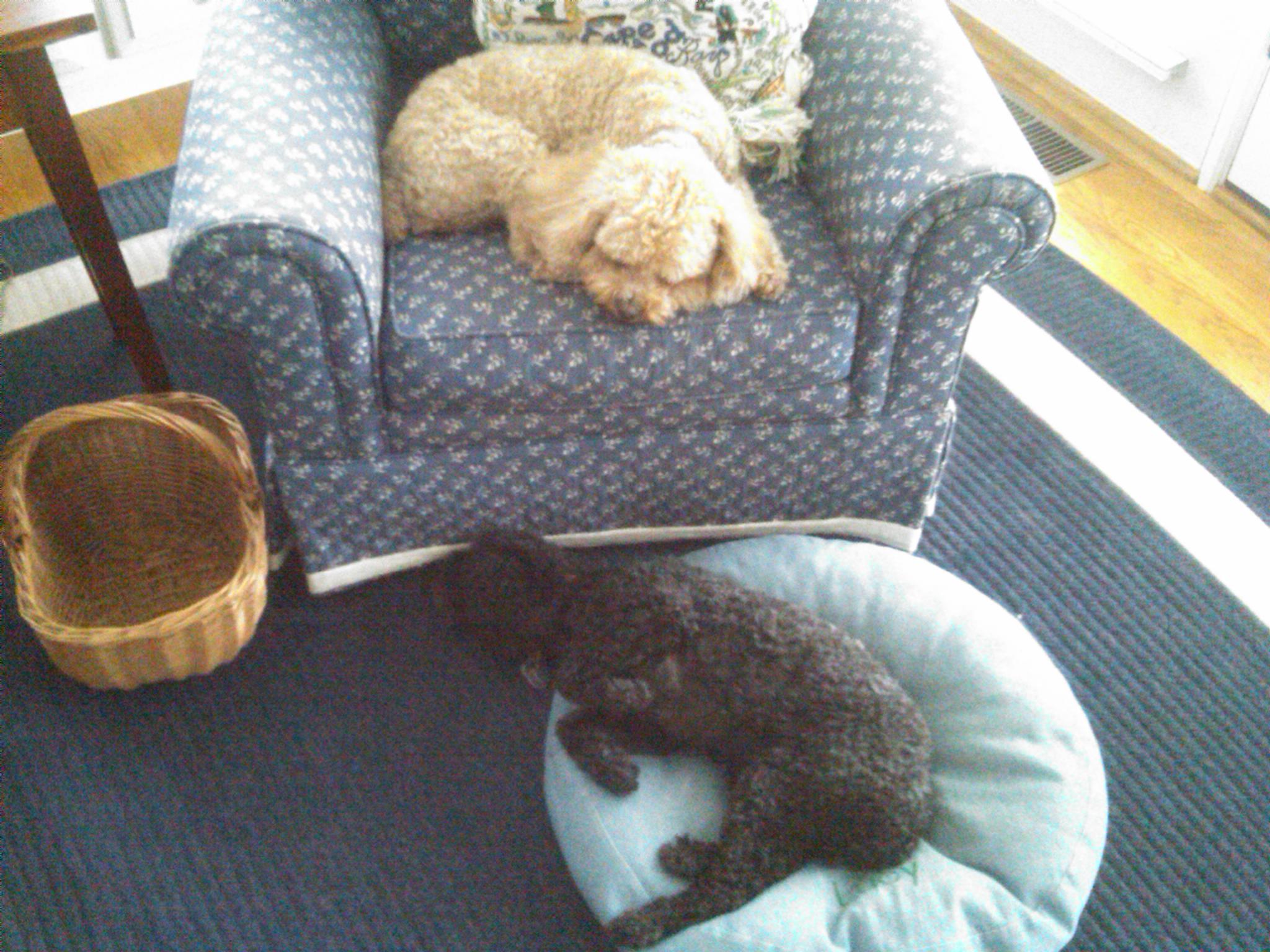 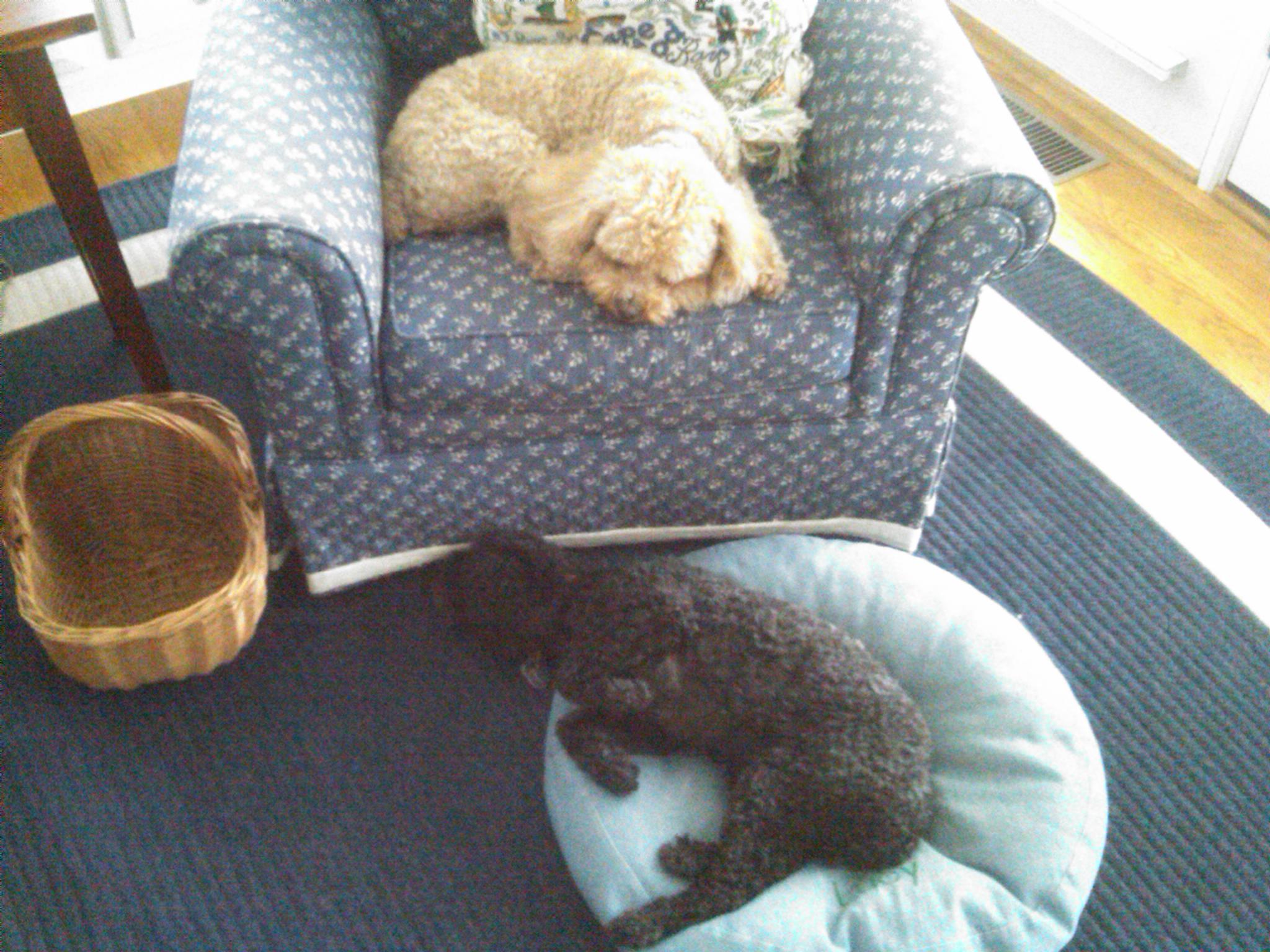 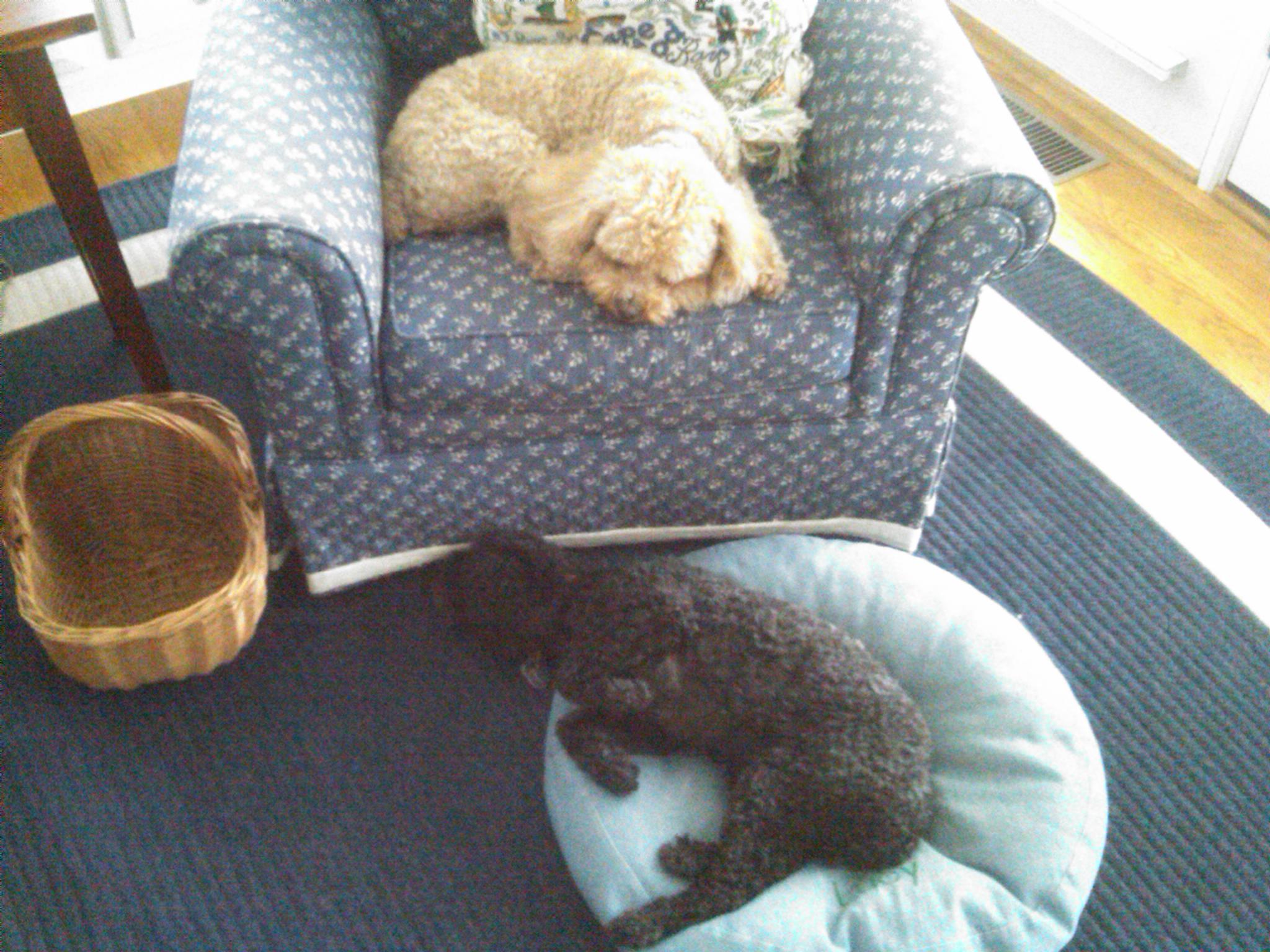 Receptive
Field
1
13
227
Due to convolution, each later layer’s value depends on / “sees” only a fraction of the input image.
13
227
Can use receptive fields to see where the network is “looking” to make its decisions
A very active area of research 
(lots of great work done by Bolei Zhou, MIT → CUHK)
B. Zhou et al. Learning Deep Features for Discriminative Localization. CVPR 2016.
Classic Recognition
Input
227x2273
Classic Recognition
Recall: can compute a descriptor based on histograms of image gradients. Do it densely (at each pixel).
Input
SIFT
227x227128
227x2273
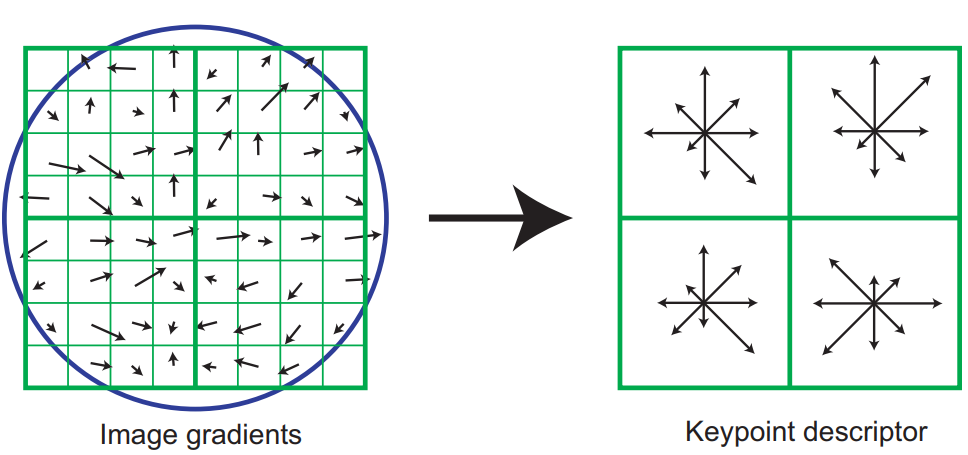 Dense
SIFT
(a few layers)
Classic Recognition
Input
Bag of Words
SIFT
227x227128
HxW
#codewords
227x2273
Dense
SIFT
(a few layers)
Can do bag-of-words-like techniques on SIFT, taking into consideration spatial location.
Classic Recognition
Input
Bag of Words
Output
SIFT
227x227128
HxW
#codewords
1x1
1000
227x2273
Dense
SIFT
(a few layers)
BOW
Classifier
Classic Recognition
Input
Bag of Words
Output
SIFT
227x227128
HxW
#codewords
1x1
1000
227x2273
Dense
SIFT
(a few layers)
BOW
Classifier
Classic vs Deep Recognition
Pipeline of hand-engineered steps
SIFT
BOW
Classifier
Classic
Pipeline of learned convolutions + simple operations
Deep
What are some differences?
The classic steps don’t: talk to each other or have many parameters that are learned from data.
Convolutional Neural Nets II
EECS 442 – David Fouhey
Fall 2019, University of Michigan
http://web.eecs.umich.edu/~fouhey/teaching/EECS442_F19/
Administrivia
HW2 grading done tonight
Side note: please don’t copy. 
I don’t do midterms
I run software to compare code submissions: it’s unfair for students who are struggling to get an honest C+ and for others to get a dishonest A
If you’re totally behind, there are late days and a flexible late policy.
If you’re really struggling, talk to me
Last Time on EECS 442
Input
Conv
1
Conv
2
Conv
3
Conv
4
Conv
5
FC
6
FC
7
Output
1x1
1000
1x1
4096
1x1
4096
13x13
256
227x2273
55x5596
27x27256
13x13384
13x13
384
Today – 3 Tricks and a Treat
3x3 Filters
Batch Normalization
Residual Learning
Key Idea – 3x3 Filters
2
1
2
→5
3x3 filter followed by
3x3 filter 

→
Filter with 5x5 receptive field
Key Idea – 3x3 Filters
3
1
3
→7
3x3 filter followed by
3x3 filter followed by
3x3 filter 

→
Filter with 7x7 
receptive field
Why Does This Make A Difference?
Empirically, repeated 3x3 filters do better compared to a 7x7 filter.

Why?
Key Idea – 3x3 Filters
Receptive Field: 7x7 pixels
Receptive Field: 7x7 pixels
Parameters/channel: 49
Parameters/channel: 3x3x3=27
Number of ReLUs: 1
Number of ReLUs: 3
We Want More Non-linearity!
x1
Can they implement xor?
-
y1
-
+
x2
-
+
-
+
x1
+
h2
x2
+
+
Yes
No
y1
-
-
+
h3
+
-
-
VGG16
Input
Conv
1
Conv
2
Conv
3
Conv
4
Conv
5
FC
6
FC
7
Output
1x1
1000
1x1
4096
1x1
4096
14x14
512
224x2243
224x224
64
112x112
128
56x56
256
28x28
512
All filters 3x3 
All filters followed by ReLU
Training Deeper Networks
Why not just stack continuously?
What will happen to gradient going back?
…
Backprop
Every backpropagation step multiplies the gradient by the local gradient
What if d << 1, n big?
1 *d * d * d … * d = dn-1
Vanishing Gradients
…
Backprop
Every backpropagation step multiplies the gradient by the local gradient
What if d >> 1, n big?
1 *d * d * d … * d = dn-1
Exploding Gradients
…
Solution 1 – Batch Normalization
Learning algorithms work far better when data looks like the right as opposed to the left
Y
Data
Data
Y
X
X
Mean(x) != Mean(Y) != 0
Var(x) != Var(y) != 0
Cov(x,y) != 0
Mean(x) = Mean(Y) = 0
Var(x) = Var(y) = 1
Cov(x,y) = 0
Solution 1 – Batch Normalization
Y
Idea: make layer (Batch Norm) that normalizes things going through it based on estimates of Var(xi) in each batch. 
Stick in between other layers
Data
X
Mean(x) = Mean(Y) = 0
Var(x) = Var(y) = 1
S. Ioffe and C. Szegedy. Batch Normalization: Accelerating Deep Network Training by Reducing Internal Covariate Shift.
Classification
C
W
F
1
CNN
1
H
Running example: 
image classification
P(image is class #1)
P(image is class #2)
P(image is class #F)
What We Talked About
Some layers
Some networks
Some tricks:
3x3 convolution
Normalizing things so they end up mean 0, variance 1.
There exists vs. We Can Find
Still can’t fit models to the data: Deeper model fits worse than shallower model on the training data.
There exists a deeper model that’s identical to the shallow model. Why?
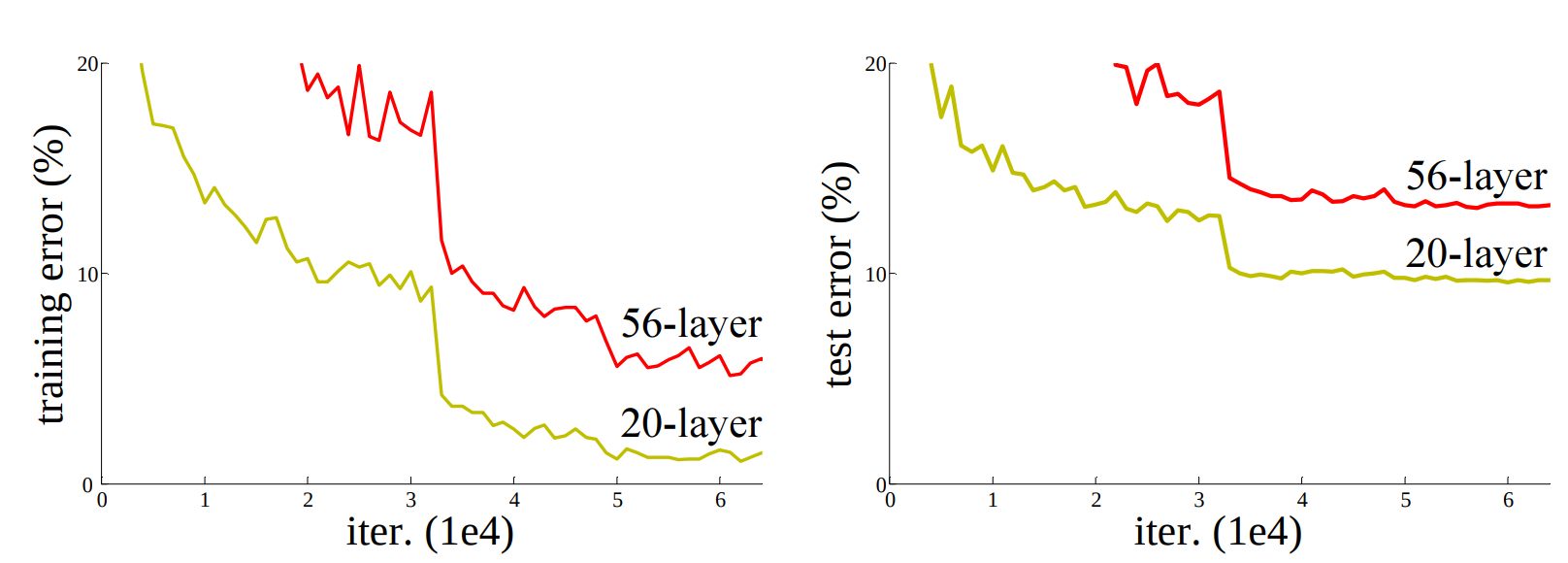 K. He et al. Deep Residual Learning for Image Recognition. CVPR 2016
Residual Learning
New Building Block:
Lets you train networks with 100s of layers.
+
x
F(x)
x+F(x)
Evaluating Results
At training time, we minimize:
Accuracy:
Evaluating Many Categories
Does this image depict a cat or a dog?
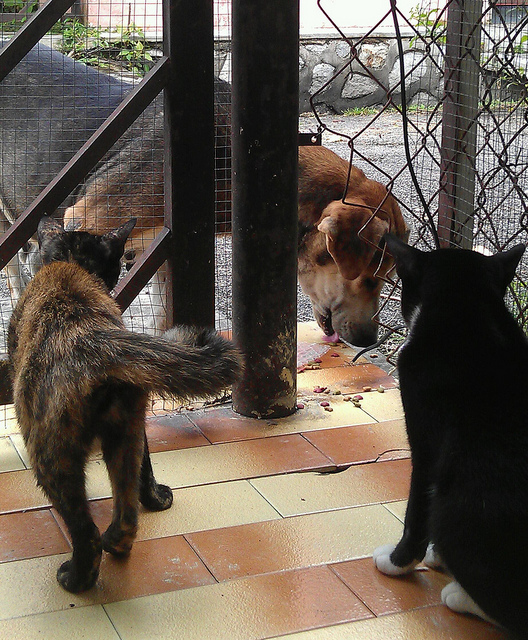 To avoid penalizing ambiguous images, many challenges let you make five guesses (top-5 accuracy): 

Your prediction is correct if one of the guesses is right.
Image credit: Coco dataset
Accuracy over the Years
Top 1 Error
Top 5 Error
Best Pre-Deep
-
26.2%*
Alexnet
43.5%
20.9%
VGG-16
28.4%
9.6%
+Batch Norm
26.6%
8.5%
Resnet-152
21.7%
5.9%
Human*
-
5.1%
A Practical Aside
People usually use hardware specialized for matrix multiplies (the card below does 13.4T flops if it’s matrix multiplies). 
The real answer to why we love homogeneous coordinates? 
Makes rendering matrix multiplies → 
leads to matrix multiplication hardware → 
deep learning.
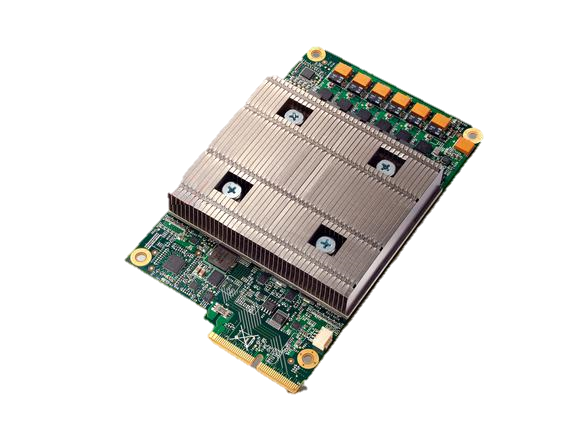 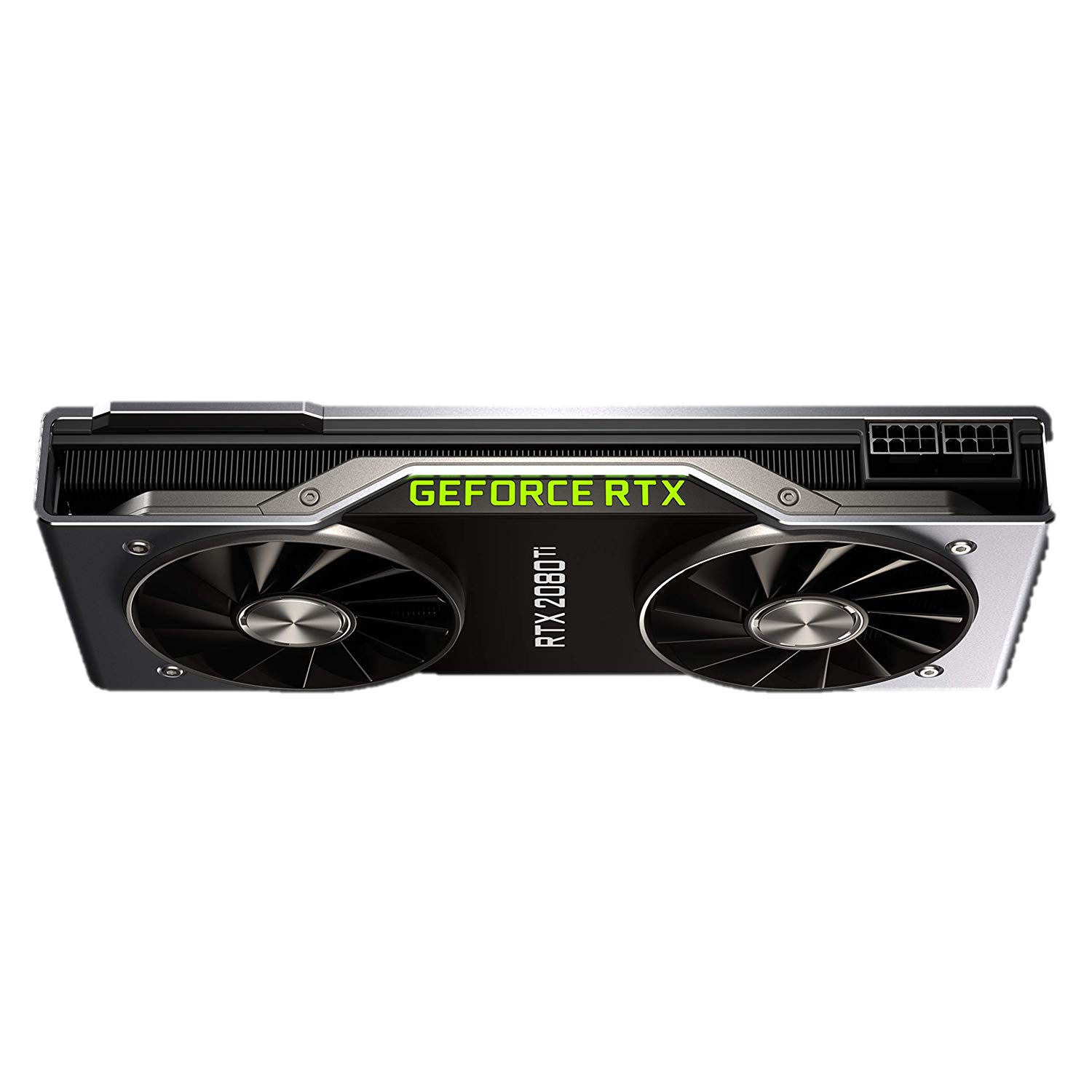 Training a CNN
Download a big dataset
Initialize network weights randomly
for epoch in range(epochs):
Shuffle dataset
for each minibatch in datsaet.:
Put data on GPU
Compute gradient
Update gradient with SGD
Training a CNN from Scratch
Training a ConvNet
Convnets typically have millions of parameters:
AlexNet: 62 million
VGG16: 138 million
Convnets typically fit on ~1.2 million images
Remember least squares: if we have fewer data points than parameters, we’re in trouble
Solution: need regularization / more data
Training a CNN – Weight Decay
SGD 
Update
+Weight
Decay
What does this remind you of?
Weight decay is very similar to regularization but might not be the same for more complex optimization techniques.
Quick Quiz
Raise your hand if it’s a hippo
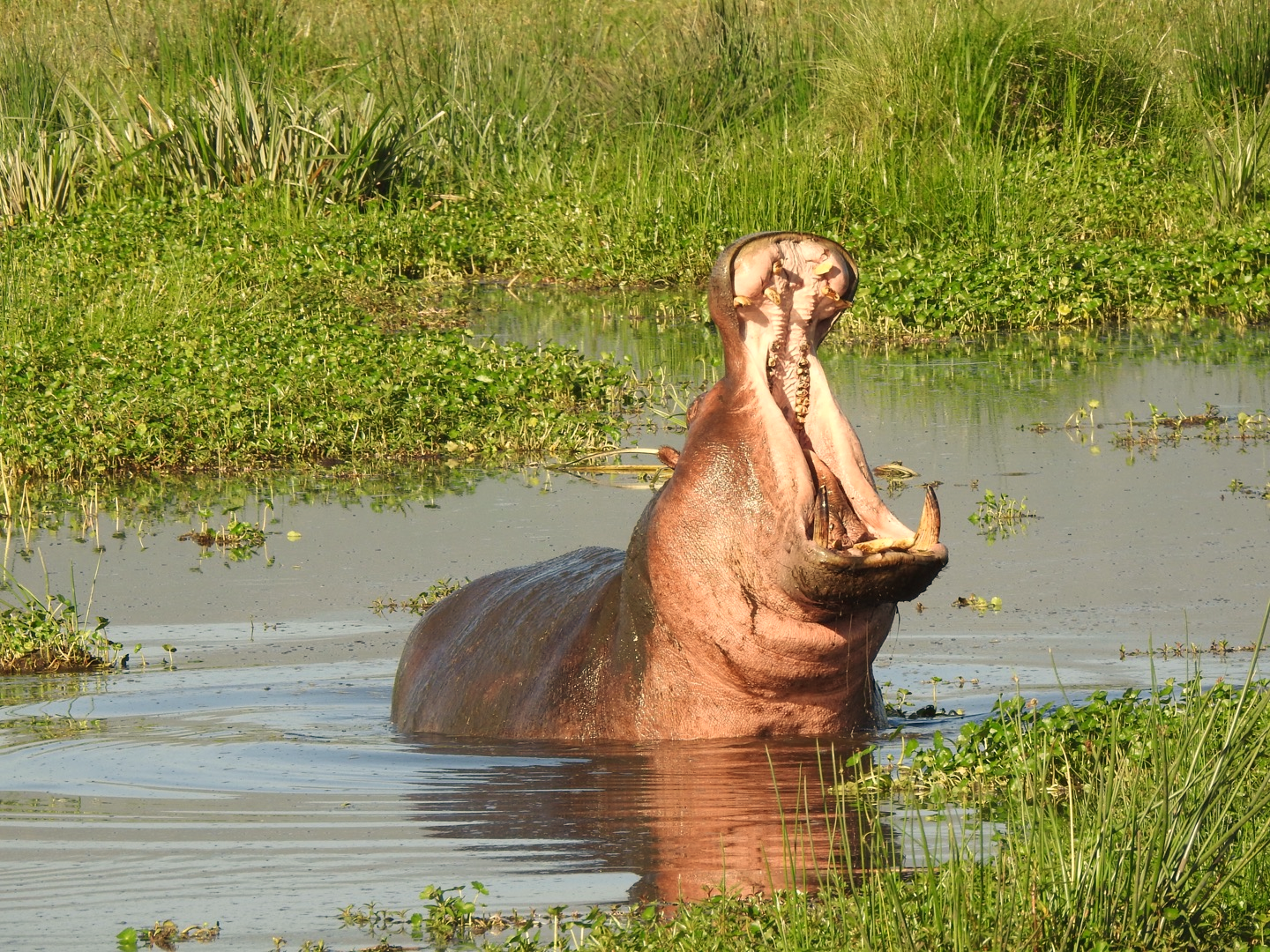 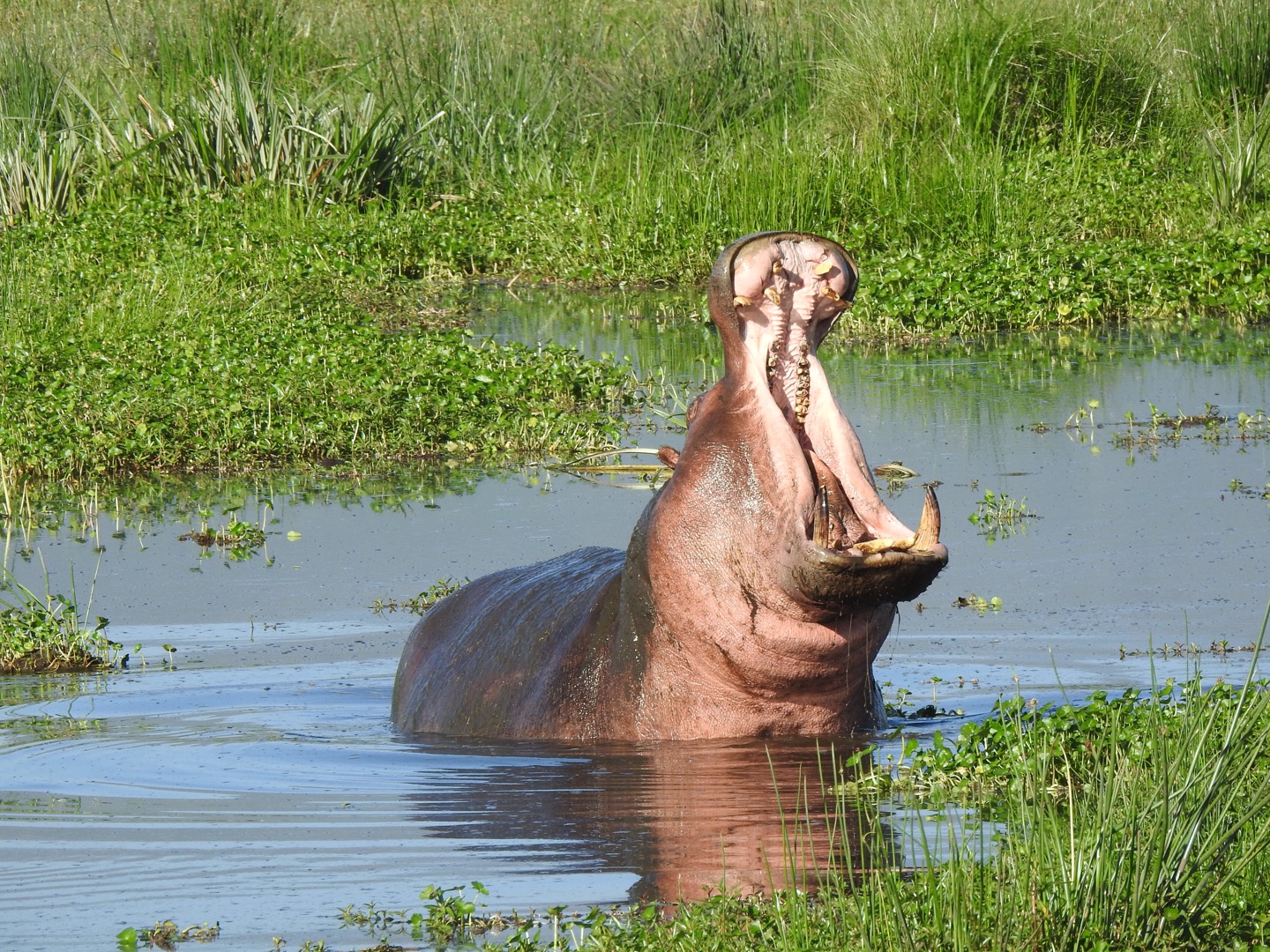 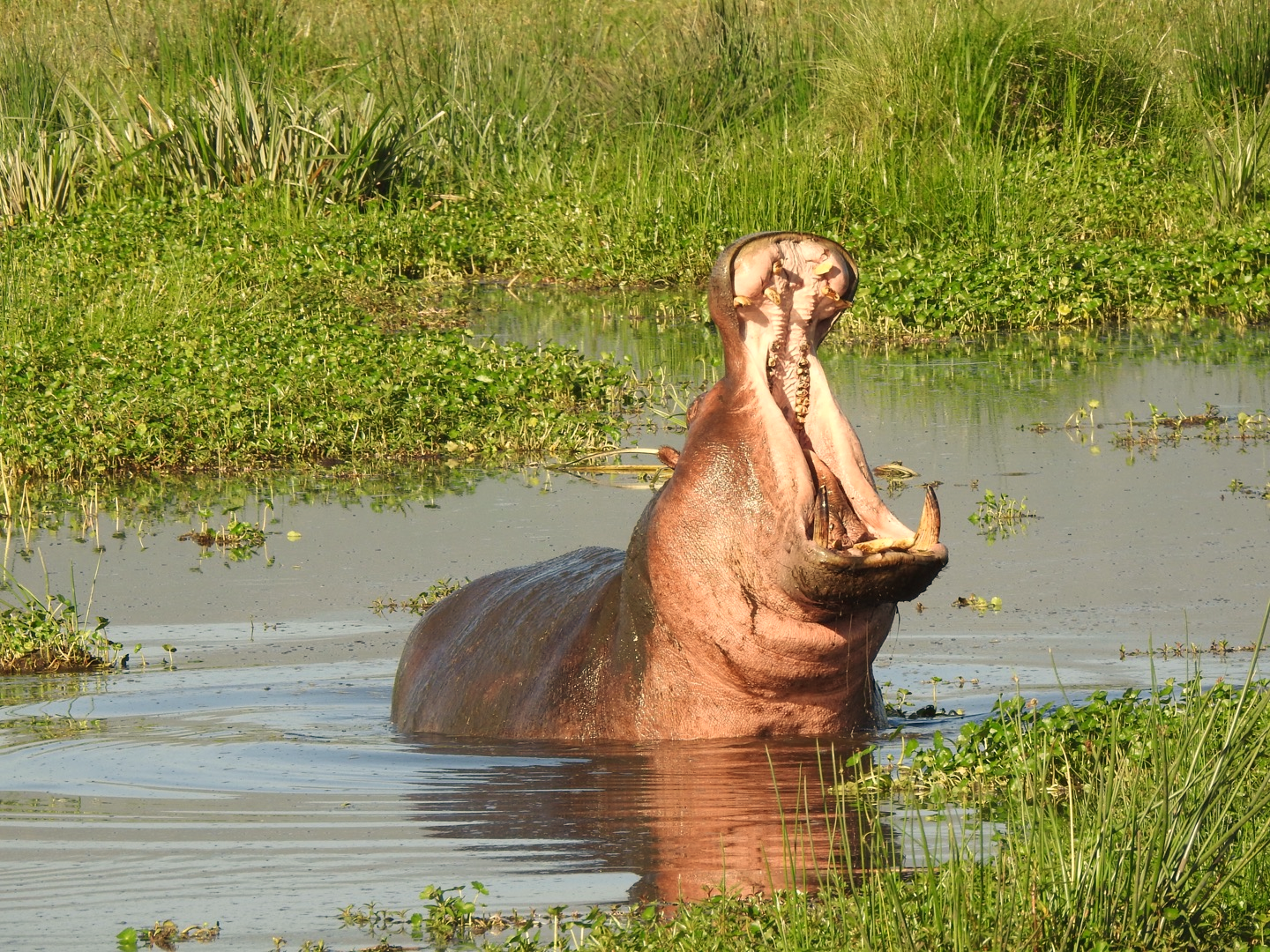 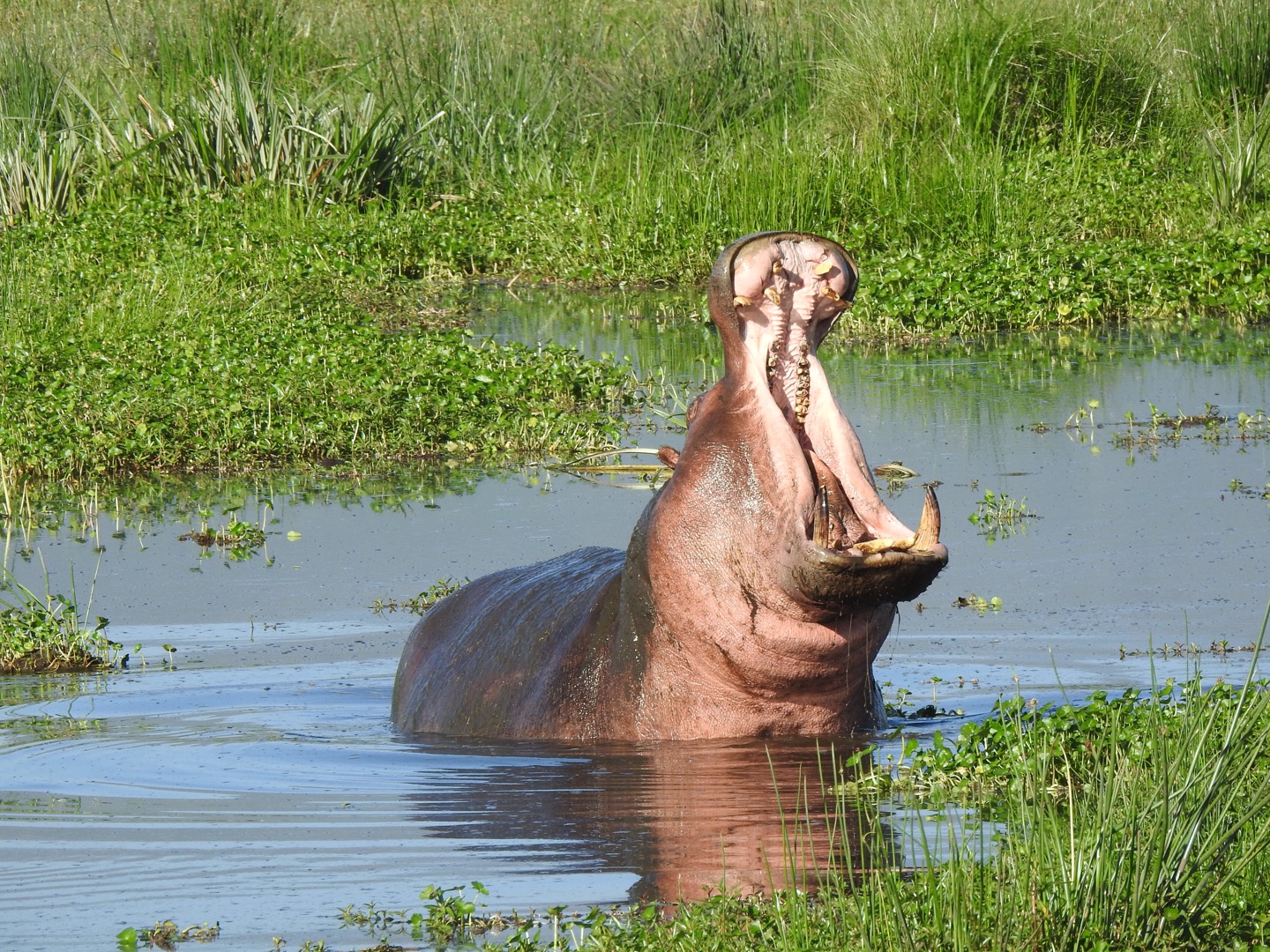 Horizontal 
Flip
Color
Jitter
Image Cropping
Training a CNN –Augmentation
Apply transformations that don’t affect the output
Produces more data but you have to be careful that it doesn’t change the meaning of the output
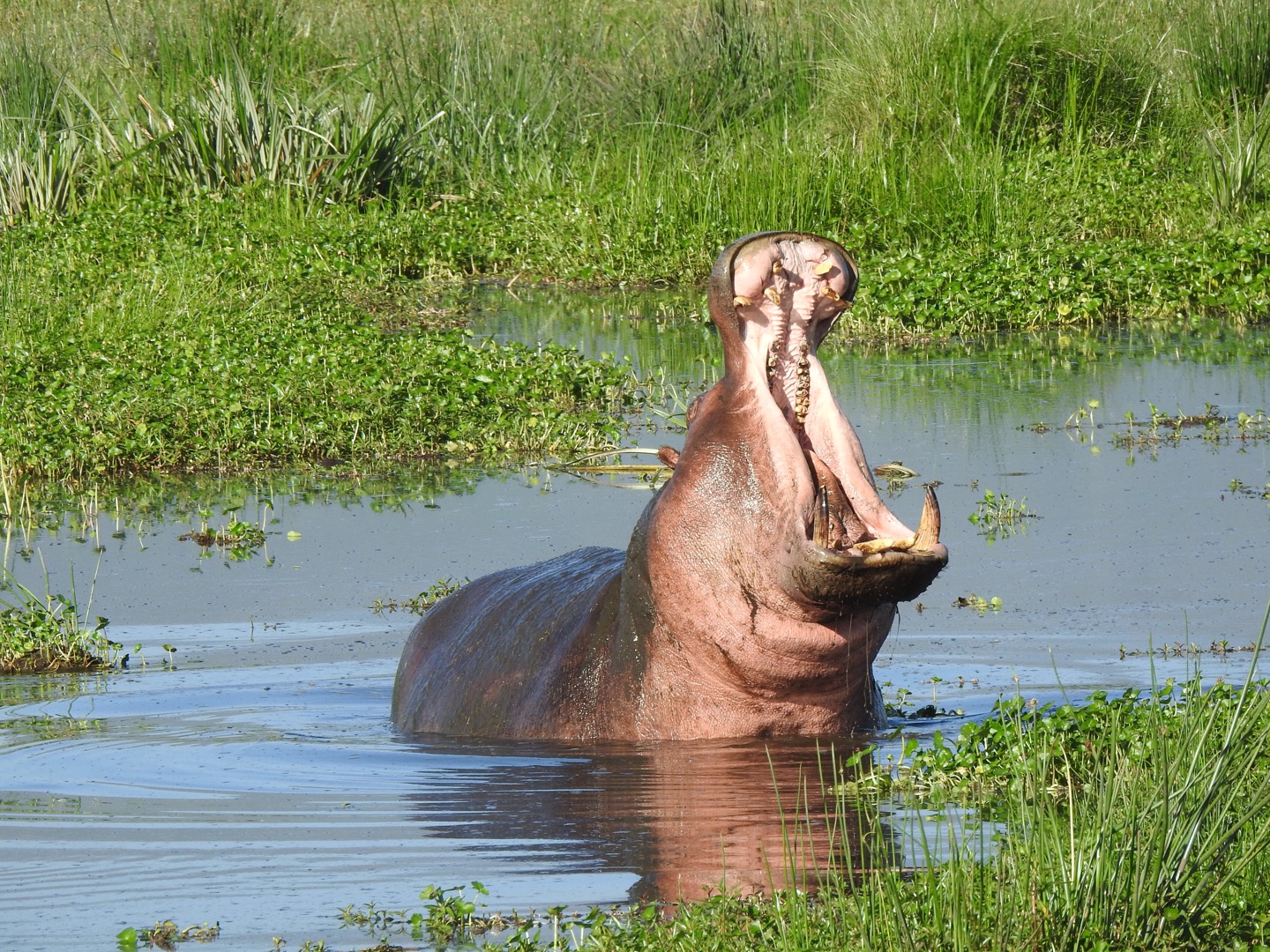 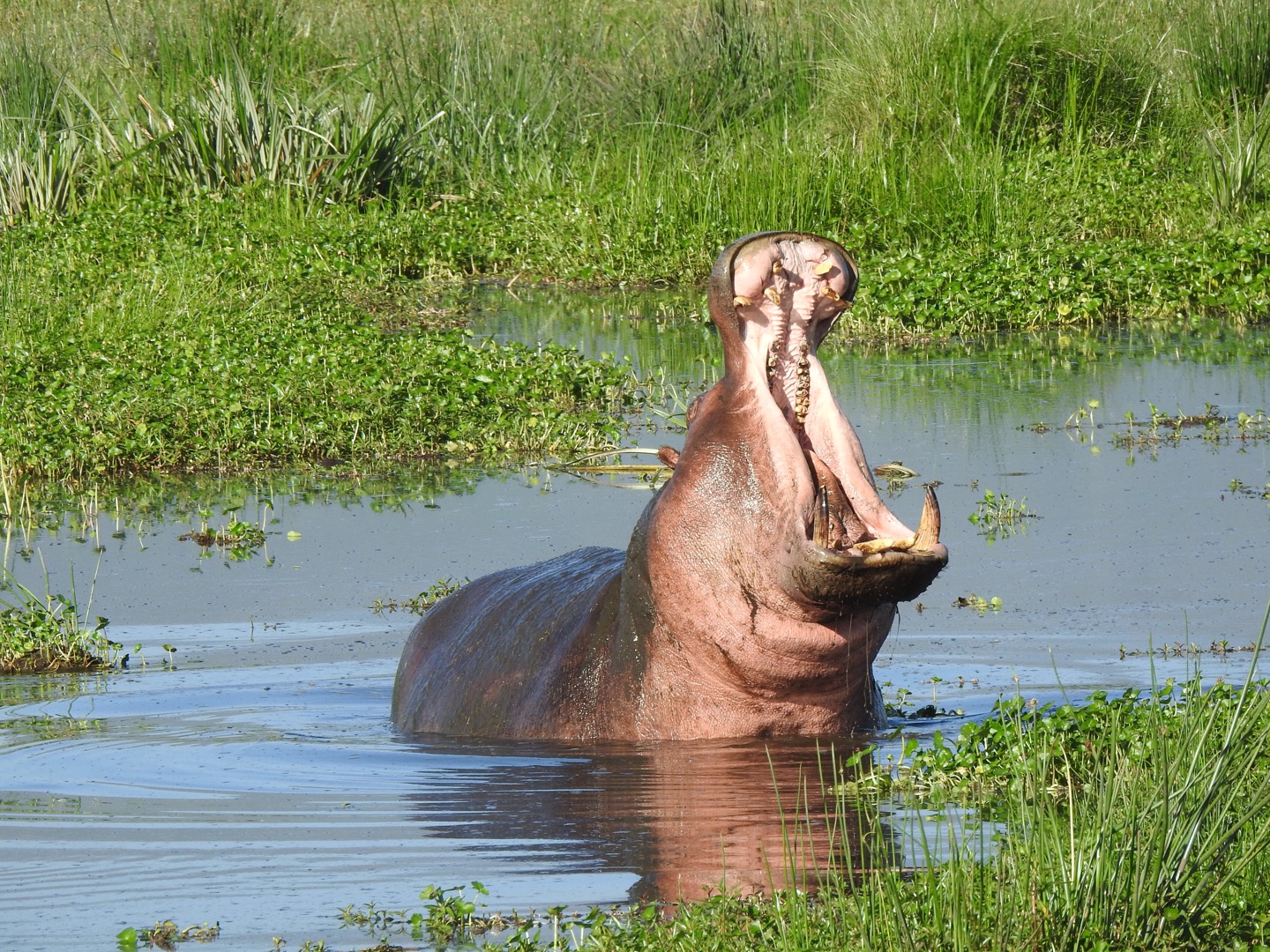 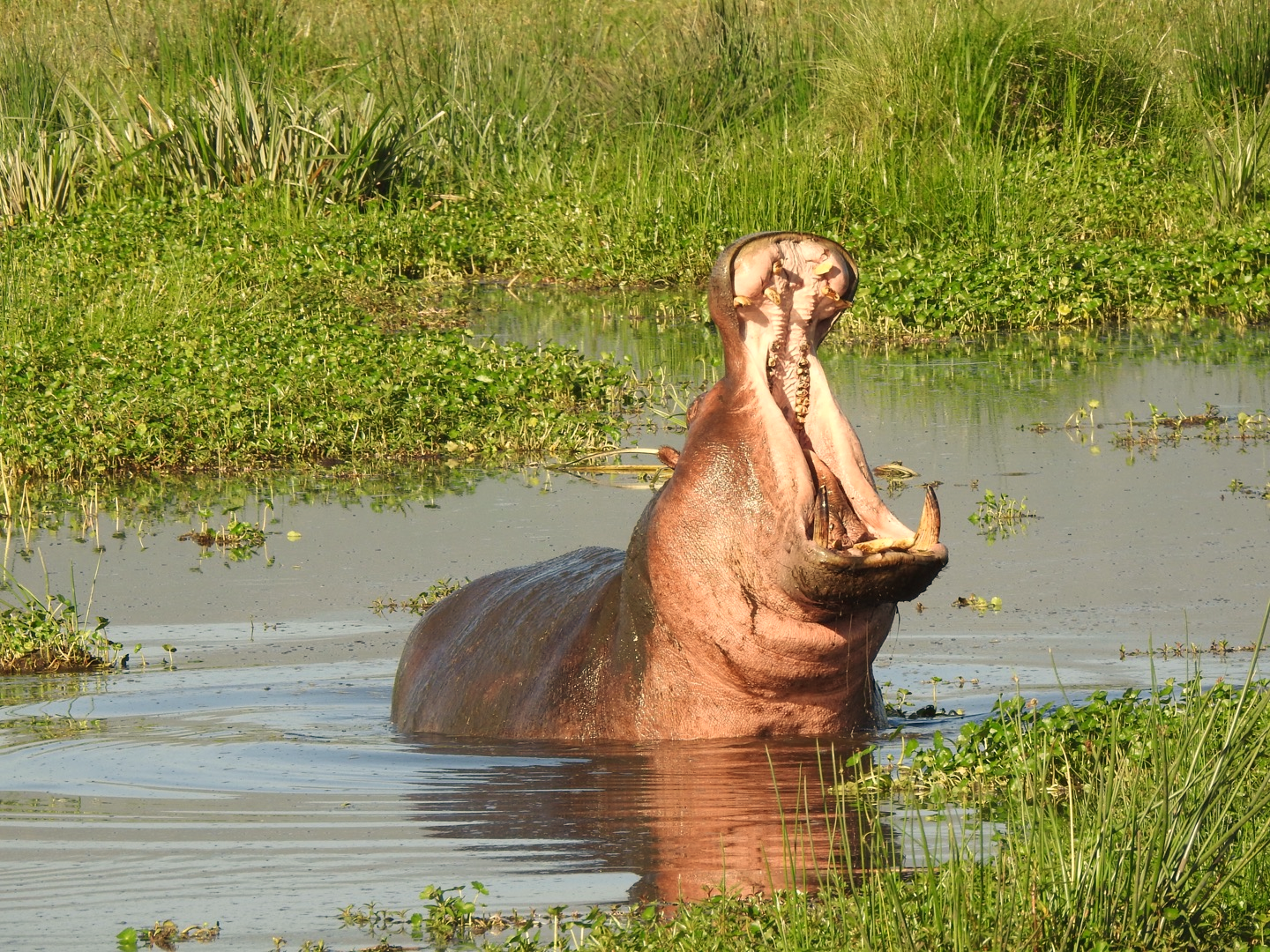 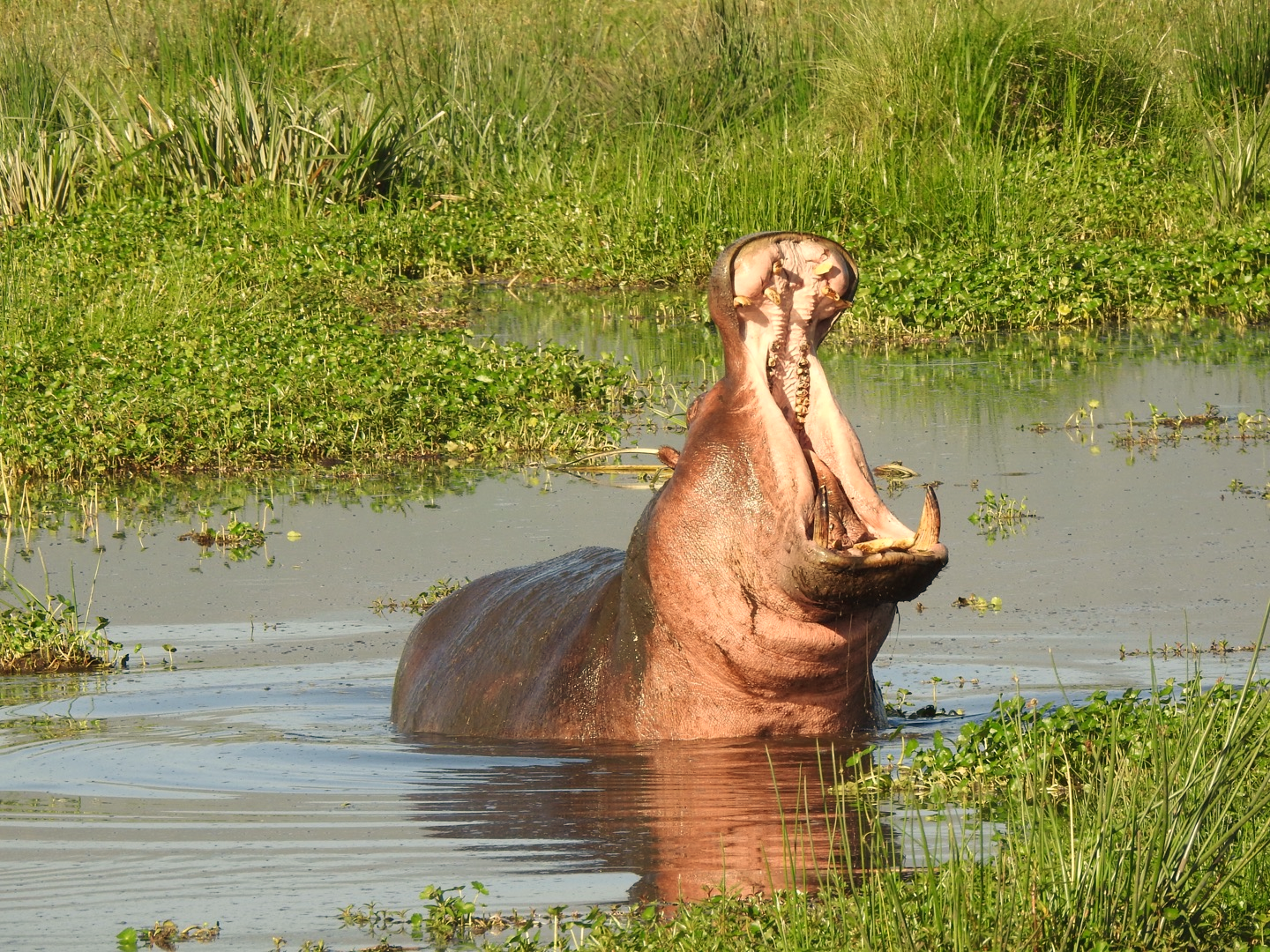 Training a CNN – Fine-tuning
What if you don’t have data?
Fine-Tuning: Pre-trained Features
Extract some layer from an existing network
Use as your new feature. 
Learn a linear model.
Surprisingly effective
Convolutions that extract a 
1x1x4096 feature (Fixed/Frozen/Locked)
Wx+b
Fine-Tuning: Transfer Learning
Rather than initialize from random weights, initialize from some “pre-trained” model that does something else. 
Most common model is trained on ImageNet.
Other pretraining tasks exist but are less popular.
Fine-Tuning: Transfer Learning
Why should this work? 
Transferring from objects (dog) to scenes (waterfall)
Bau and Zhou et al. Network Dissection: Quantifying Interpretability of Deep Visual Representations. CVPR 2017.
Recommendations
<10K images: features
Always try fine-tuning
>100K images: consider trying from scratch
Summary
We learned about converting an image into a vector output (e.g., which of K classes is this image, or predict K continuous outputs)
We learned about some building blocks for doing this
Training a CNN – Dropout
FC
6
FC
7
Output
1x1
4096
1x1
4096
1x1
1000
Training a CNN – Dropout
Fix me!